МАМА
Музыка Юрия Чичкова
Слова Михаила Пляцковского
«Ма-ма… ма-ма…» —
Вслух читает первый класс.
Мама, мама!
Кто еще так любит нас?
Мама, мама –
Это ласка нежных рук.
Мама, мама –
Это самый верный друг.
Мама, мама!
В этом слове солнца свет,
Мама, мама!
Лучше слова в мире нет.
«Мама! Мама!» -
Льется песенка ручьем.
«Мама! Мама!» -
Это мы о ней поем.
Мама, мама!
В этом слове солнца свет,
Мама, мама!
Лучше слова в мире нет.
Мама, мама!
Кто роднее, чем она!
Мама, мама!
У нее в глазах весна!
Мама, мама!
На земле добрее всех.
Мама, мама!
Дарит сказки, дарит смех.
Мама, мама!
Из-за нас порой грустит.
Мама, мама!
Пожалеет и простит.
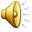